Lenses
Refraction
A change in the direction of a wave due to breaching a different medium.
The bending of the path of light.
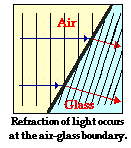 Refraction
Ray Model
HOW THE BENT PENCIL WORKS
A CHANGE OF SPEED AS THE LIGHT CROSSES THE BOUNDARY
THE CHANGE IN SPEEED IS THE CAUSE AND THE CHANGE IN DIRECTION IS THE EFFECT
LIGHT MUST APPROACH THE BOUNDARY AT AN ANGLE.  NO ANGLE NO REFRACTION.
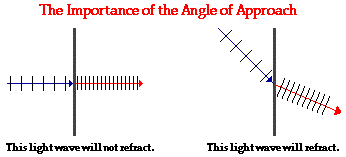 CONDITIONS OF REFRACTION
OPTICAL DENSITY IS NOT THE SAME AS PHYSICAL DENSITY.
OPTICAL DENSITY OF A MATERIAL RELATES TO THE SLUGGISH TENDENCY OF THE ATOMS OF A MATERIAL TO MAINTAIN AND ABSORB THE ENERGY OF AN ELECTROMAGNETIC WAVE (LIGHT) IN THE FORM OF VIBRATING ELECTRONS BEFORE REEMITTING IT AS A NEW ELECTROMAGNETIC DISTURBANCE.
THE MORE OPTICALLY DENSE THAT A MATERIAL IS, THE SLOWER THE WAVE WILL MOVE THROUGH THE MATERIAL.
OPTICAL DENSITY AND THE INDEX OF REFRACTION
INDICATOR OF OPTICAL DENSITY
THE INDEX OF REFRACTION VALUE IS A NUMBER THAT INDICATES THE NUMBER OF TIMES SLOWER THAT A LIGHT WAVE WOULD BE IN THAT MATERIAL.
A VACUUM IS GIVEN  A n VALUE OF 1.0000.
V= the velocity of light in the medium.
N= the refractive index of the material
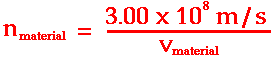 INDEX OF REFRACTION VALUE
The refractive index of ice is 1.31.  What is the speed of light as it travels through ice?
We can rearrange the equation to look like this: V=C/N
Where C is the speed of light (3.0 *10^8)

V = 2.31*10^8
Sample Refractive Index Question
REMEMBER THE CAR IN MUD ANANLOGY FROM OUR WAVE UNIT.
IF A LIGHT RAY IS TRAVELING FROM A FAST TO A SLOW MEDIUM THEN THE LIGHT RAY WILL BEND TO THE NORMAL.
IF A LIGHT RAY IS TRAVELING FROM A SLOW MEDIUM TO A FAST MEDIUM THEN THE LIGHT RAY WILL BEND AWAY FROM THE NORMAL.
PREDICTING THE DIRECTION OF BENDING
OF ALL THE POSSIBLE PATHS THAT LIGHT MIGHT TAKE TO GET FROM ONE POINT TO ANOTHER, IT ALWAYS TAKES THE PATH THAT REQUIRES THE LEAST AMOUNT OF TIME.
LEAST TIME PRINCIPLE
The study of the refraction of light as it crosses from one material into a second material yields a general relationship between the sines of the angle of incidence and the angle of refraction.
where Θi ("theta i") = angle of incidence
Θr ("theta r") = angle of refraction
ni = index of refraction of the incident medium
nr = index of refraction of the refractive medium
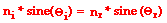 Snell’s Law
Highlights the relationship between the angles of incidence and refraction and the indices of refraction of the two media.
Applies to the refraction of light in any situation, regardless of what the two media are.
Snell’s Law Continued
Sample Snell’s Law Problem
Continued Snell’s Example:
Lenses
Types of Lenses
Principal Axis: imaginary line passing through the center of the “sphere” to the exact center of the lens.
Vertical Principal Axis: Line the bisects the symmetrical lens into halves.
Focal Point: If light rays converge to a point from a converging lens this point is called the focal point. In a diverging lens the focal point can be found by tracing backwards until the light intersects. 
2 for every lens
2F point: The point on the principal axis that is twice as far from the vertical axis as the focal point is.
Lens Vocabulary
Refraction Rule for a Converging Lens:
Any incident ray traveling parallel to the principal axis of a converging lens will refract through the lens and travel through the focal point on the opposite side of the lens.
Refraction by a Converging Lens
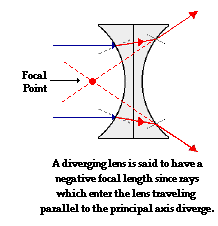 Refraction by a Diverging Lens
Any incident ray traveling parallel to the principal axis of a diverging lens will refract through the lens and travel in line with the focal point (i.e., in a direction such that its extension will pass through the focal point).
Any incident ray traveling towards the focal point on the way to the lens will refract through the lens and travel parallel to the principal axis.
Refraction Rules for a Diverging Lens
The Third Lens Rule
1. Pick a point on the top of the object and draw three incident rays traveling towards the lens.
2. Once these incident rays strike the lens, refract them according to the three rules of refraction for converging lenses.
3. Mark the image of the top of the object.
Step by Step for Ray Diagrams for Converging Lenses
Object in front of the focal point for a converging lens
Object on the Focal Point
1. Pick a point on the top of the object and draw three incident rays traveling towards the lens.
2. Once these incident rays strike the lens, refract them according to the three rules of refraction for double concave lenses.
Locate and mark the image of the top of the object.
Repeat the process for the bottom of the object.
Diverging Lenses Step By Step Ray Diagrams
Object Image Relationships Using Diverging Lenses
ni • sine (Θi) = nr * sine (Θr)
where Θi ("theta i") = angle of incidence 
Θr ("theta r") = angle of refraction
ni = index of refraction of the incident medium
nr = index of refraction of the refractive medium
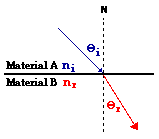 Ray Tracing